Circuits (contd.)
OpenStax Chapter 21.1


Youtube: https://youtu.be/FhfI4B6UmiM
1
Resistors in Series [lecture 16-17 slide 37]
Potential at Different Locations:
2
Resistors in Parallel [lecture 16-17 slide 39]
3
Resistors in Parallel (contd.)
Open switch
Closed switch
4
Resistors in Parallel and Series
R5
R4
R3
R2
R1
ε
5
Conceptual Analysis for Current
Rank the currents through these four identical resistors:
A = B = C = D
A > B > C = D
C > B > D > A
A > B > C > D
A > C = D > B
C
B
C & D in series (i.e. same current)
D
From junction rule: Ileft + Iright = Itotal
A
Right & Left Branches are in parallel (have same DVbranch), but different Req
Iright
Ileft
Itotal
use Ohm’s Law
6
IB > ID , IC
&
Remove Resistor in Parallel
What happens to a circuit if you remove a resistor that was in parallel with other elements?
Current still passes through the other branches
No
Do the currents on the other branches change?
Does the total current change?
Decreases
7
Wire in Parallel with Resistor
(“Short Circuit”)
What is the current through the circled resistor?
(note: wire has zero resistance)
A
B
What is the potential difference across it?
(must be the same as between A and B)
0 V
For an ideal wire this is:
Ohm’s Law:
Current in circled resistor must be 0 A
What happened to current in other resistor?
Increased
8
Resistances of Voltmeters and Ammeters(lecture 16-17, slides 50,51)
Voltmeter: needs to be connected in parallel with resistor
(so that it has the same V across it as does the resistor)
Should voltmeter itself have large or small resistance?
R0
V
Ammeter: needs to be connected in series with resistor
(so that it has the same I through it as does the resistor)
Should ammeter itself have large or small resistance?
A
R0
9
Energy and Power in Circuits
OpenStax Chapter 20.4
10
Battery’s Energy Transfer
Moves particles to higher potential energy
Electric Potential Energy and Potential are related:
DU = q DV
For a battery (with DV = e) this is:
DUbatt = q e
Energy Transfer Occurring:
What happens when a resistor is included?
+
–
Echem		Uelec
11
Resistor’s Energy Transfer
Resistor
Moves particles to a lower potential energy
DUr = q DVr
For this circuit:
|DVr| = |e|
Total Energy Transfer
Battery
Echem		Uelec
+
–
Echem		Uelec		Kions		Etherm
Resistor
12
Why Wires (and Resistors) Heat Up
Temperature is measure of kinetic energy of atomic particles making up an object
As electrons move through wire, they hit ions… (lecture 16-17 slide 8)
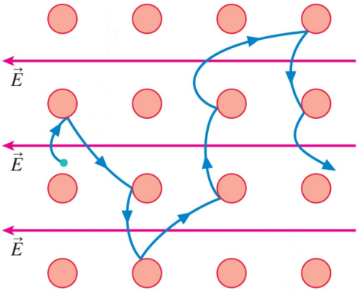 … making ions vibrate more
(i.e. ions gain kinetic energy)
Therefore: temperature of wire increases
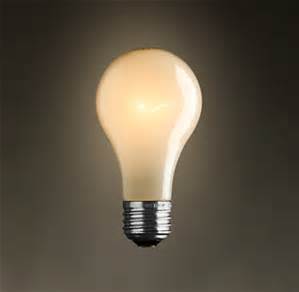 (This is why incandescent light bulbs heat up and light)
© 2010 Pearson Education, Inc.
Side Effect: Resistance also increases
(because electrons are more likely to hit ions now)
13
Electric Energy and Power
Work done: W = q ΔV	(lecture 14-15 slide 13)
q = I Δt		(lecture 16-17 slide 3)
Combining: 	W = I Δt ΔV
In a circuit, a battery continuously does work on the charges to keep them moving.

Therefore, instead of the total amount of work done, the rate of work done (i.e. power) is of more importance.
14
Electric Energy and Power (contd.)
The greater the power output, the hotter/brighter/faster an element performs.
The power output of a circuit element (e.g. resistor), depends on I, V, R  associated with it.
Therefore: changes in I, V, R affect power outputs of circuit elements
15
Power: Single Resistor
16
Power: Resistors in Series
17
Power: Resistors in Parallel
18
Power: Resistors in Parallel (contd.)
Open switch
Closed switch
19
Power: R in Parallel and Series [1]
R4
R5
R3
R2
R1
ε
20
Power: R in Parallel and Series [2]
21
Power Rating
A 60 W rated light bulb and a 75 W rated light bulb are both designed to work when the potential difference across them is 120 V. (i.e. bulbs consume specified power when connected to a voltage source of 120 V). The resistance of the 60 W bulb’s filament is _____ the resistance of the 75 W bulb’s filament
48 W lower than
0.4 W lower than
equal to
0.4 W higher than
48 W higher than
240 W
60 W bulb:
192 W
75 W bulb:
For a given type of bulb, higher power means brighter
60 W incandescent and 15 W CFL have the same brightness
http://energystar.custhelp.com/cgi-bin/energystar.cfg/php/enduser/std_adp.php?p_faqid=2563&p_created=1148315013
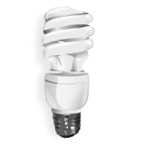 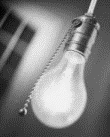 22
Conceptual Analysis of Power(similar to resistors in series)
A certain battery has two (non-ideal) wires connected to it as shown below.  Both wires are made of the same material, wire 1 is three times has long as wire 2 but has one third the cross-section.  How do the rates at which energy is dissipated from the two wires compare?
current in 1 = current in 2
a.  P1 = P2 / 3
b.  P1 = 3 P2
c.  P1 = P2 / 9
d.  P1 = P2
e.  P1 = 9 P2
P = I2 R
Use this version of power:
1
P2 = I2 R2
P1 = I2 R1
2
P2 = I2 (R1 / 9)
= P1  / 9
+
–
23
Conceptual Analysis with Power
Which of the following resistors will increase its thermal energy at the highest rate?
Resistance
Current
R		I
	 2 R 		I
 	 R  		I / 2
	R / 2  		I
	R 		2 I
Use
24
Which is Brighter in Series?
These two bulbs are connected in series, the one with the higher resistance will be …..
Brighter
or                 Dimmer
In series, current is the same, and
Brighter bulb (higher power) must have higher resistance
25
Which is Brighter in Parallel?
These two bulbs are connected in parallel, the one with the higher resistance will be …..
Brighter		or
Dimmer
In parallel, potential difference is the same, and
Brighter bulb (higher power) must have lower resistance
26
Comparing Four Identical Bulbs
One set of these bulbs is in series with power supply
One set of these bulbs is in parallel with power supply
Which is which?
Set of brighter bulbs:
Parallel
DV1 Parallel = e
Analysis 1:
DV1 Series = e / 2
Analysis 2:
I1 Series = I1 Parallel /2
27
Removing Circuit Elements
If a single bulb is removed, what happens to the other?
Remaining bulb:
Bulbs are connected in series
goes out
stays on
Bulbs are connected in parallel
28
Conceptual Analysis for Power
Rank the power dissipated by these four resistors.  A, B, & C are identical; D has twice the resistance of the others.
ID = IC
RD > RC
P = I2 R
PD > PC
IA = IB + Iright
RA = RB
P = I2 R
PA > PB
C
B
A = B = C = D
A > B > C = D
D > B > C > A
A > B > D > C
A > D > B > C
D
A
Iright
IB
IA
29